DNA Resultsfrom Knife Blade
EVIDENCE PROFILE:
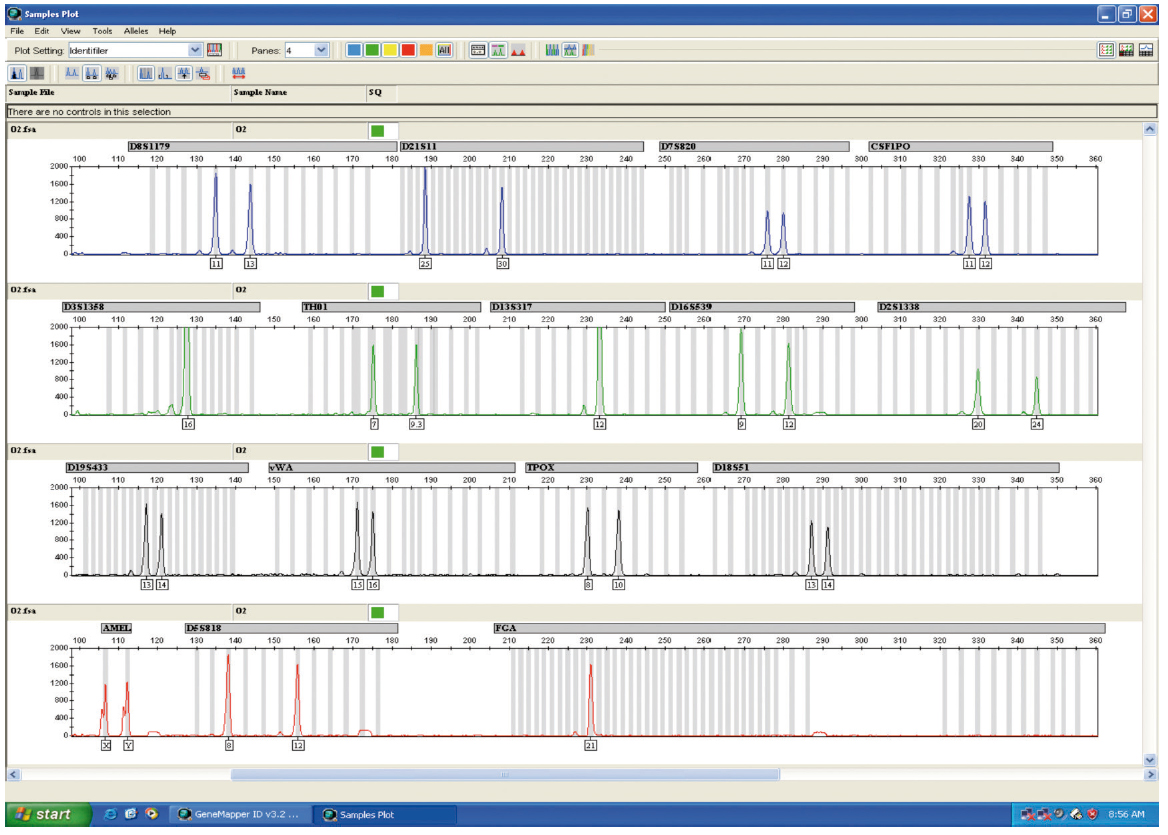 KNOWN REFERENCE PROFILES
VICTIM KNOWN PROFILE:
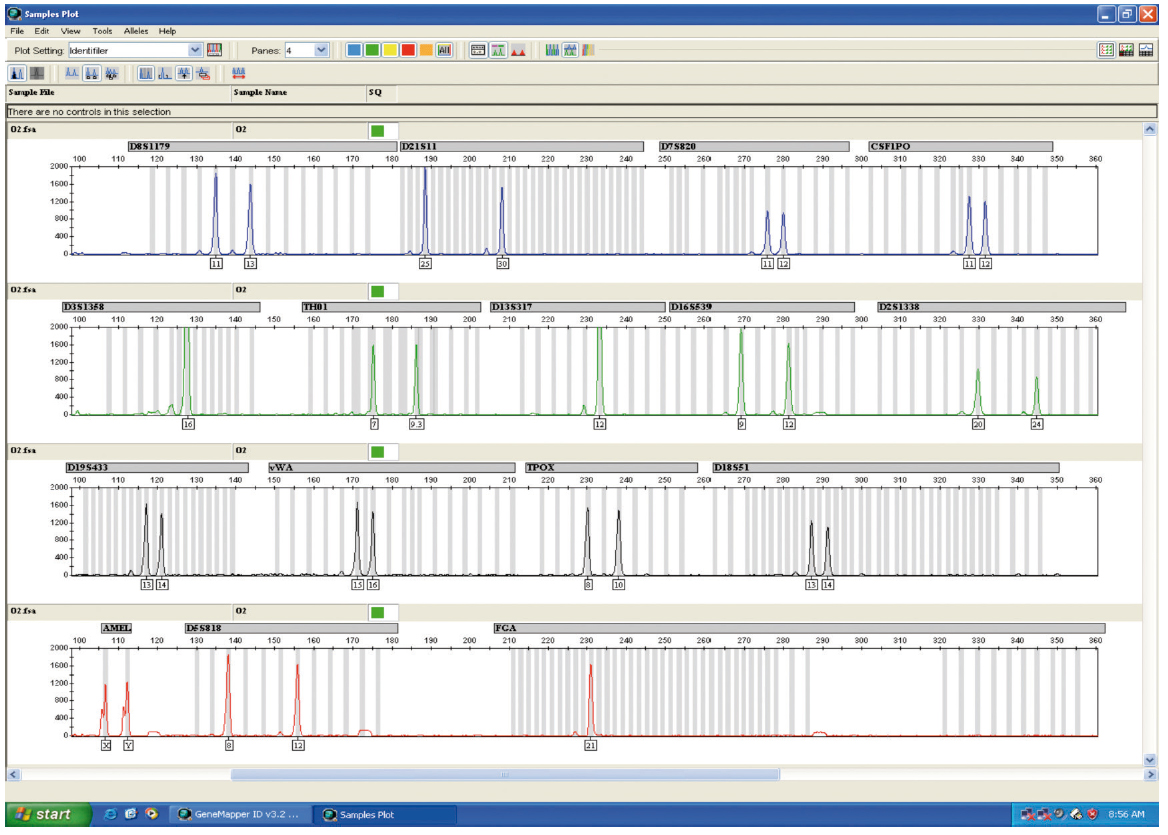 SUSPECT 1 KNOWN PROFILE:
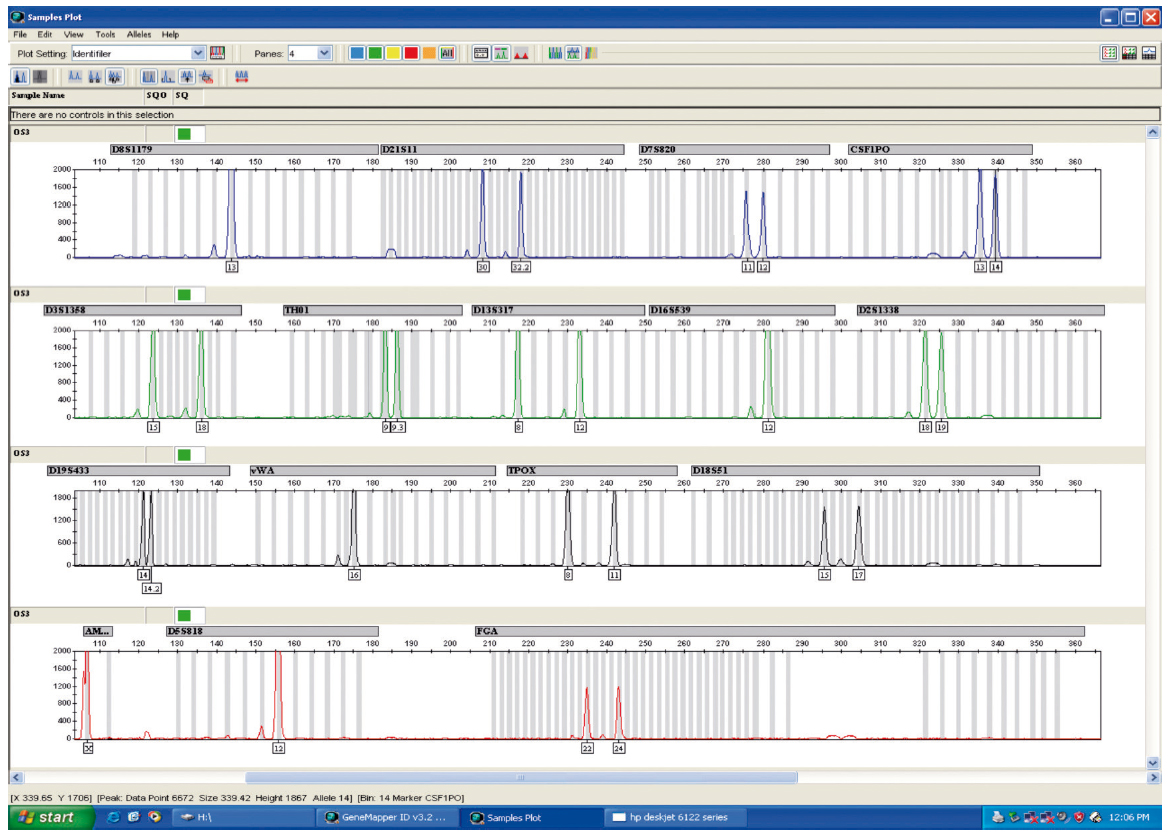 SUSPECT 2 KNOWN PROFILE:
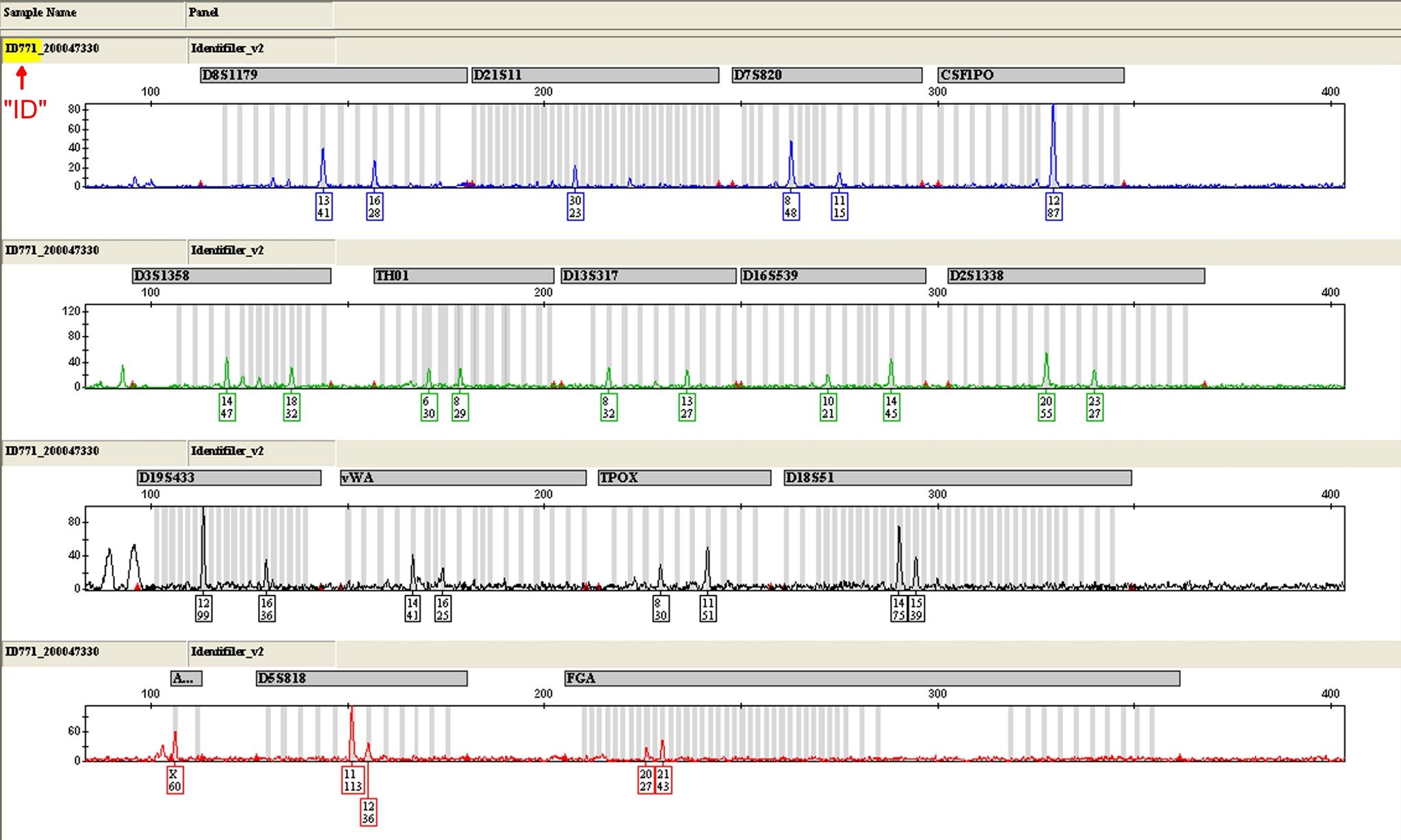 SUSPECT 3 KNOWN PROFILE:
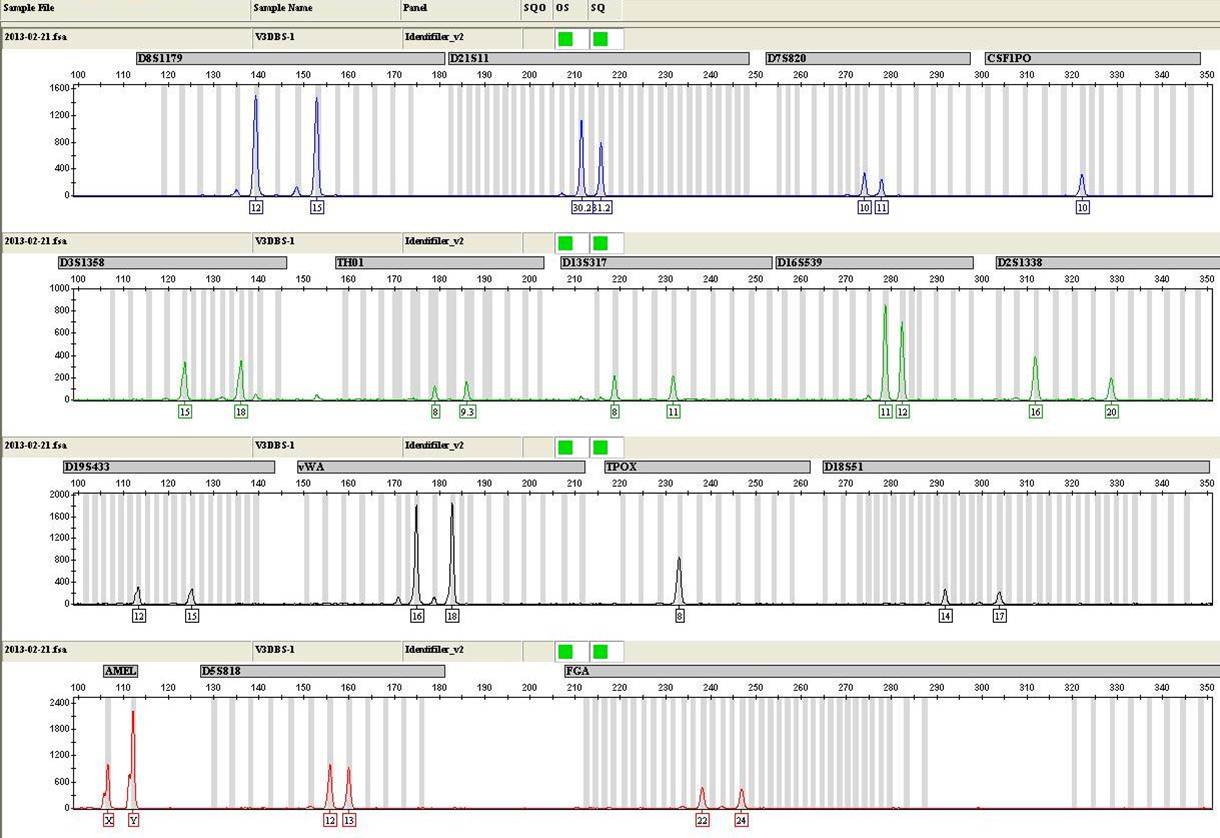 DNA Resultsfrom Knife Handle
EVIDENCE PROFILE:
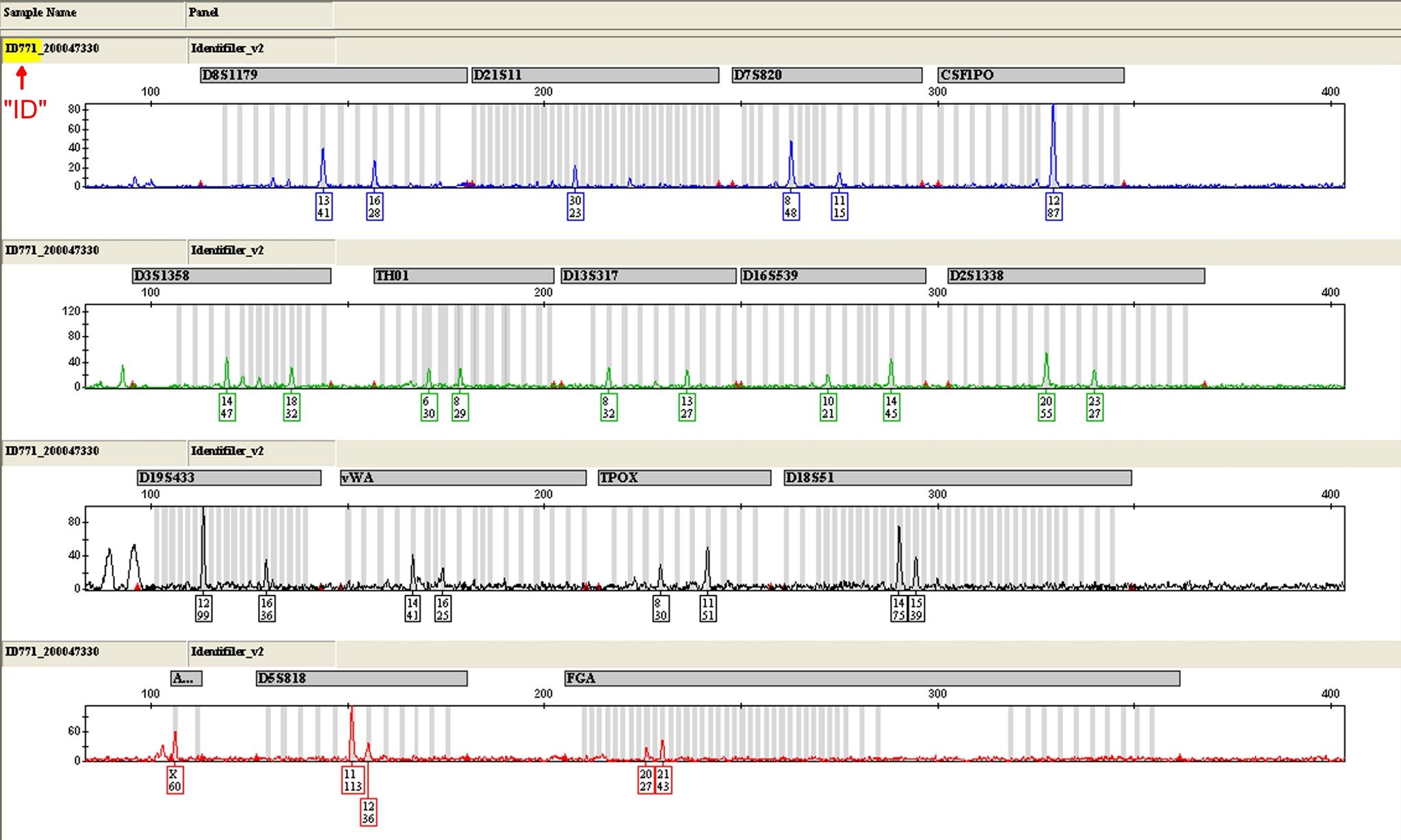 KNOWN REFERENCE PROFILES
VICTIM KNOWN PROFILE:
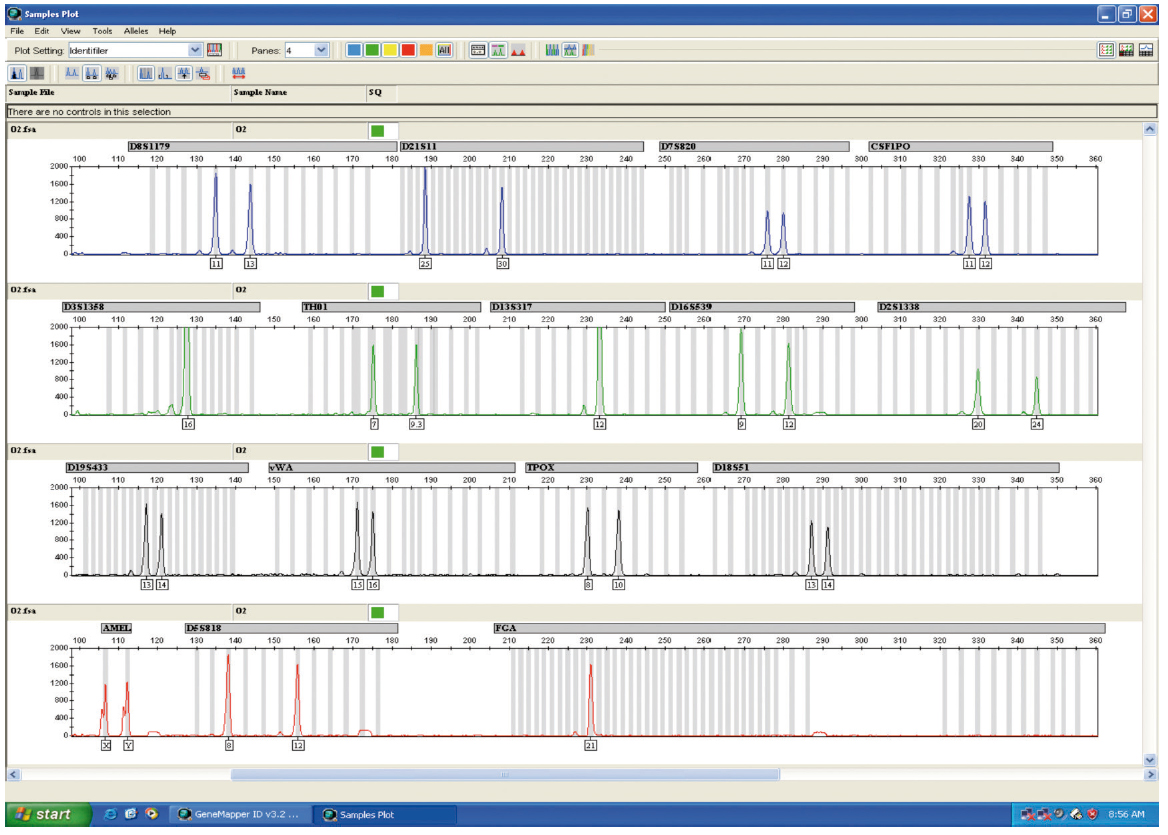 SUSPECT 1 KNOWN PROFILE:
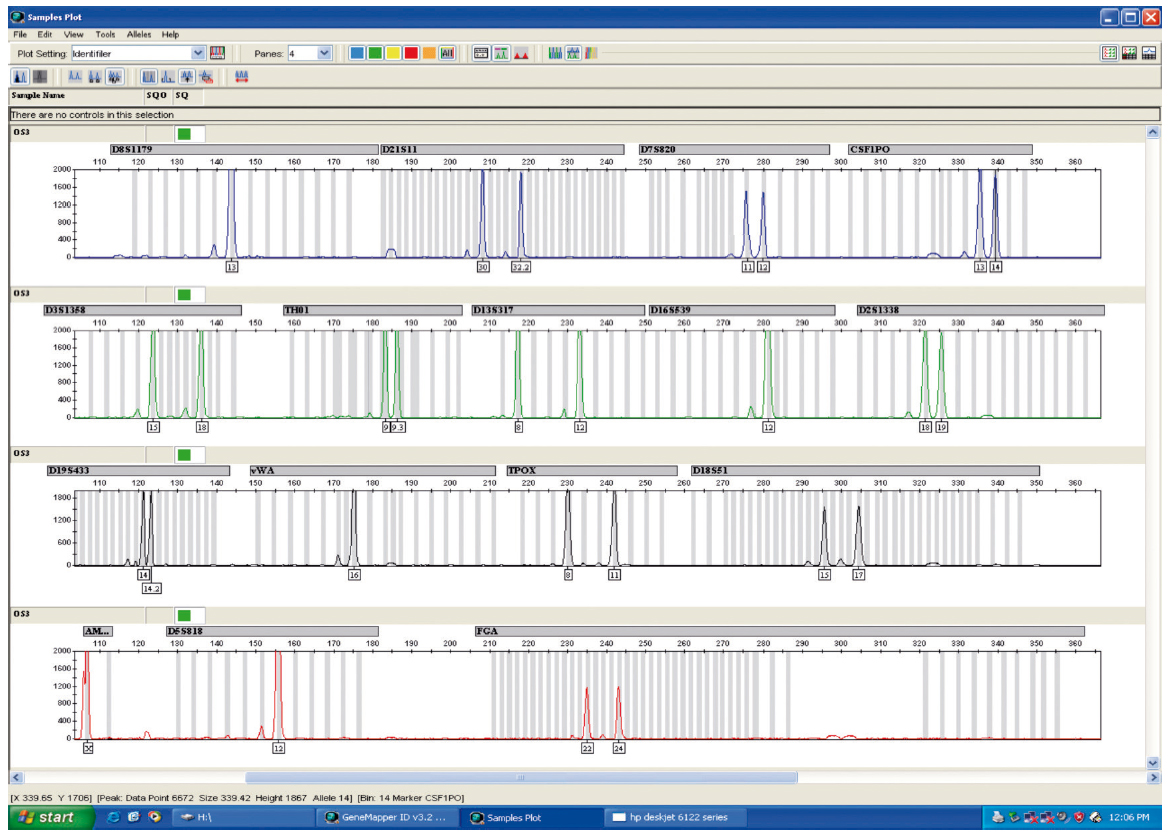 SUSPECT 2 KNOWN PROFILE:
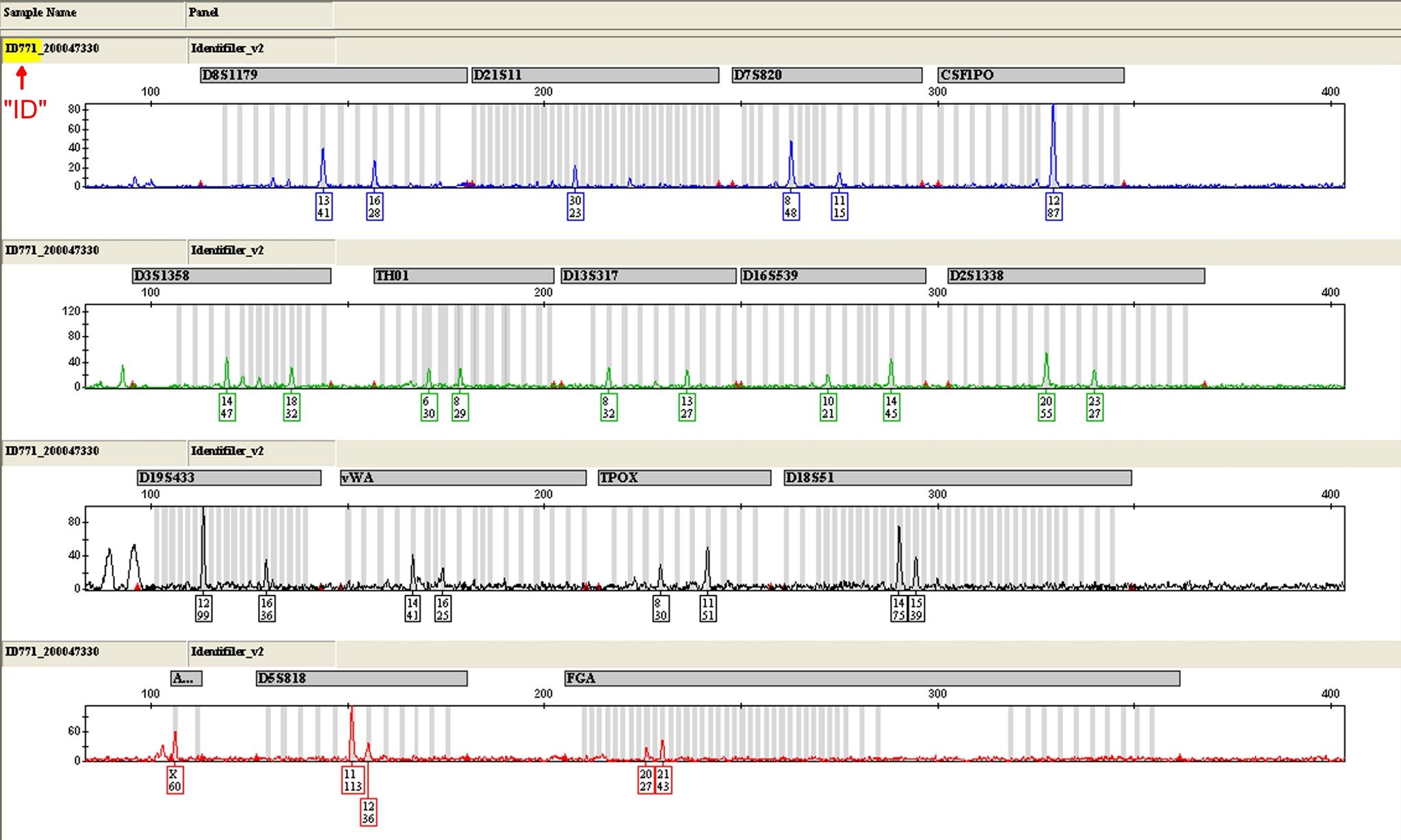 SUSPECT 3 KNOWN PROFILE:
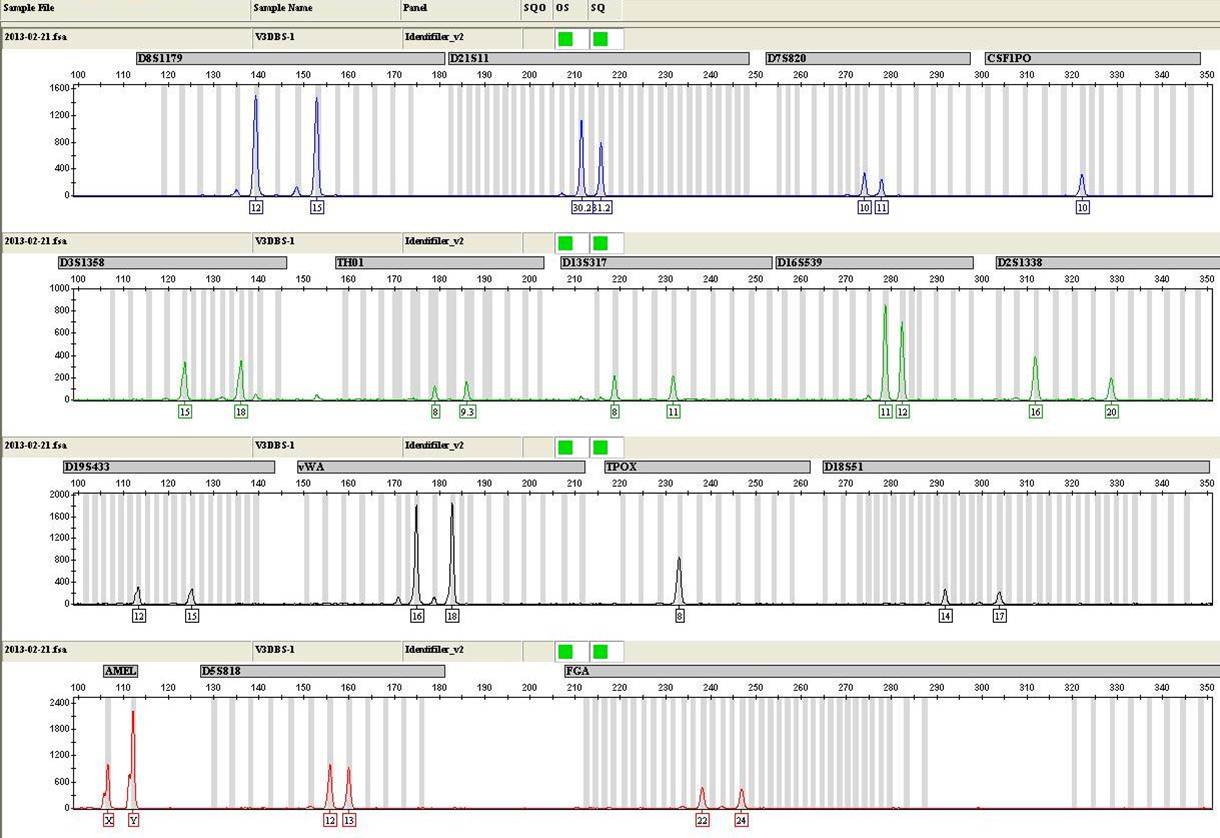